Trumps handelskrig: innhold og konsekvenser
Arne Melchior, NUPI, am@nupi.no
Foredrag Bærum Rotary, 7. januar 2019
Innhold
Bakgrunn
Kronologi
Økonomiske virkninger
Noen kilder/referanser
Melchior (2017): Handelspolitikken under Trump. NUPI-notat, på www.nupi.no.
Melchior (red.) (2016): TTIP og Norge – virkninger og handlingsvalg. NUPI-rapport 8/2016, på www.nupi.no.
Bakgrunnsnotat Felbermayr et al. (2016)
Melchior (2018): Free Trade Agreements and Globalisation: In the Shadow of Brexit and Trump. Palgrave Macmillan.
NUPI seminarserie om handelskrigen
12.10. EU-Kina
22.11. Statsselskaper i verdensøkonomien
Streamet på NUPIs YouTube-kanal
Hovedbudskap i Trumps handelspolitikk
Klare signaler om mer proteksjonisme
Løfter om frihandel innimellom, men i praksis mest motsatt 
Handelsavtalene er urettferdige og skjeve eller dårlig håndhevet og dette har rammet USA - «handelspolitisk revansjisme»
USA har godtroende inngått avtaler som utnyttes av andre 
Handelsavtalene gis skylden for ting som går galt, med forenklede analyser av reelle problemer
America first – slutt på win-win
Stormaktspolitikk, USA i sentrum, globale hensyn underordnet
Bilaterale avtaler – ikke med flere på en gang
Liten tro på det globale handelssystemet
Nedsettende omtale og trusler om utmelding, trenering
Slurvete juridisk praksis, amerikansk lov har forrang
Anti-globalisering som strategi (jfr. Trump i FNs hovedforsamling 24.9. «We reject the idea of globalism»)
Hvor kom Trumps proteksjonisme fra?
Den ble ikke krevet av industrien
Inntil 2015-16 var handelspolitikken ikke så viktig i opinionen
Trump, Navarro og Bannon laget en story
Bannon: “This is where Jeff Sessions and I sat in 2013 … We made trade the top issue, when trade was not even among the top 100 issues of the others.” 
Renasjonalisering av industri et hovedmål
South China Morning Post 21.9.2018 
Knyttet an til globaliseringsmotstand og deindustrialisering
Koblet til en profesjonell mediestrategi
Med sikkerhetspolitisk kobling i bakgrunnen
Hvor mye betyr generalene?
Ideologien: Death by China (Peter Navarro)http://www.pstc.org/files/public/deathbychina_peternavarro2012.pdf
Bøker Death by China. Confronting the Dragon – a Global Call to Action (2011). Crouching tiger (2015)
Kina er en trussel mot USA, økonomisk, militært, politisk og for konsumenter
USA er i en handelskrig, militær krig er en mulighet
Import fra Kina/handelsunderskudd er til skade for USA
Kinas konkurranseevne styrket av unfair trade
Subsidier, valutamanipulasjon, patentjuks og miljø/helsereguleringer
«Weapons of job destruction»
Handelstiltak må innføres mot Kina, for å redde USA men også for å ramme Kinas evne til å bygge opp militær styrke
Et motsetningsfylt budskap
Mediashow mer enn vitenskap
April 2018, Trump: USA kan kanskje bli med i TPP igjen
G7 – juni 2018: “That's the way it should be. No tariffs, no barriers. That's the way it should be.”
President Juncker i Washington juli 2018: samme budskap om liberalisering
Intensjonsavtale EU-USA om liberalisering for industrivarer unntatt biler
Men for Kina og WTO: Ingen kompromisser så langt
Kina: 3 måneders “våpenhvile” fra desember 2018
Trump er tilsynelatende for frihandel og proteksjonisme på samme tid
USAs handelsunderskudd: Ikke et Kina-problem
Figur: Handel med varer, net trade ratios (fra Melchior 2018)
100*(x-m)/(x+m)
Mellom -100 og 100
2017: Kina 37% av underskuddet for varer
Men det relative forhold er nesten det samme med og uten Kina
Dvs. underskuddet er ikke noe spesielt med Kina
Underskudd med «alle»
Underskuddet med Kina har blitt større p.g.a. Kinas vekst, ikke fordi Kina «jukser» mer
USA har importert «for mye», og eksporten til Asia har sviktet. Tabell: Endringer fra 1995 til 2015 (verdenshandelen=100)(Kilde: Melchior, 2018)
Er det noe i kritikken fra Trump?
Svar: ja til en viss grad
Men toll-krig er en lite treffsikker løsning
Tollkrigen med Kina rammer utenlandske bedrifter i Kina minst like mye som de rent kinesiske
Mangel på resiprositet: Ja, men frihandelsavtaler er en bedre løsning enn proteksjonisme
Eksempel: Trump tordner mot EUs toll for biler men vil ikke forhandle om den
Teknologibeskyttelse: Ja men dette kan tas opp under TRIPS-avtalen i WTO
Har Kina rammet arbeidsplasser i konkurranseutsatt sektor? Svar: Ja, men det skyldes Kinas vekst snarere enn Kinas «juks»
Kinas track record
Hovedbildet: Kina er blitt bedre ikke verre i handelspolitikken, men en del problemer gjenstår
Valutamanipulasjon – ja, men tidligere
Høyere toll enn USA: Ja, 10% mot USAs 3.5
Men betydelige tollkutt ved WTO-inntreden i 2001
Samt fjerning av en del ikke-tollmessige hindringer
Teknologibeskyttelse: Fortsatt problemer men Kinas regime er på papiret langt på vei i henhold til WTOs krav
Uformelle «brudd» for joint ventures et viktig tema
Subsidier, statsselskaper: viktig problem i følge USA og EU
En del subsidier tillatt under WTO
Offentlige innkjøp: Kina ikke med i avtale ennå (GPA - Goverment Procurement Agreement i WTO)
Stål/overkapasitet: Kina hovedkilde til problemet, bidrar nå til løsning, prosess i OECD med framskritt siste året
Kronologi – Trumps handelspolitikk
Revolusjon i Washington, personalkonflikter, ubesatte stillinger
Administrativt kaos vanskeliggjør forhandlinger
USA ut av TPP, TTIP lagt på is (2016)
Reforhandling av NAFTA og KORUS (Korea) (2017-2018)
«Safeguards» for solcellepaneler og kjøleskap, februar 2018
Toll på stål og aluminium (Section 232, 1962), mars 2018
Handelskrig med Kina under Section 301, fra sommeren 2018
Ny utredning om toll på bilimport under «Section 232»
En «lakmustest» for Trumps handelspolitikk – tør han?
Nye frihandelsavtaler: Japan, UK, Filippinene på listen
Intensjonsavtale om del-forhandlinger med EU
Relativ betydning i handelen, 2017 (basert på tall fra WITS/COMTRADE)
Biler mye større enn stål/alu
Preget av verdikjeder
USA: 19% av verdens import av varer
Norge –lavere andel (cirka 7% av eksport unntatt olje & gass) (Melchior (red.) 2016: TTIP)
USA fra Kina – 4% av verdenshandelen
USA er et viktig marked
Reforhandling av NAFTA → USMCA
Samlet: Moderat endring fra tidligere
Viktigst at avtalen ble forlenget, og «trilateral»
Noen skritt i proteksjonistisk retning
Opprinnelsesregler for biler 62.5→75% (viktig)
40% av bilene må være laget av arbeidere med 16$+ i timen
Canada og Mexico ikke unntatt fra ståltollen, mottiltak ikke opphevet
Litt liberalisering
Melkeprodukter/Canada – USAs markedsandel opp fra 3.25 til 3.59% (www.politico.com 1.10.2018, The USMCA has landed)
Særavtale som skjermer Mexico og Canada mot eventuell biltoll
Men: Bilprodusentene kan importere deler og betale 2.5% toll i USA
Det gir motiv for Trump til å tette dette «smutthullet»
USMCA forts. – mest regelendringer
1800 sider, en del hentet fra TPP
En del fornuftig, en del Trump, en del USA-krav
Skjerping av teknologibeskyttelse (copyright 50→70 år)
Klausul om currency manipulation
ISDS, avvikles for Canada, beholdes for noen sektorer i Mexico (energi, transport, telekom, infrastruktur)
ISDS = Investor-State Dispute Settlement
Tvisteløsning for «safeguards» opprettholdt
Begrensing av handelsavtaler med Kina
«Sunset clause», ikke 6 men 16 år
Regelverk om korrupsjon
Arbeidstakerrettigheter styrket
Tollen på stål og aluminium (mars 2018)
25% på visse stålprodukter, 10% på aluminium
Korea, Australia, Argentina, Brasil unntatt
Kina: Det meste av USAs import var tollbelagt fra før under antidumping-tiltak (Bown 2018, piie.com)
Prosess om overkapasitet på stål i OECD
Jussen: Et sikkerhetspolitisk tiltak
Hjemmel i Section 232 fra 1962
USA hevder at WTOs sikkerhetsklausul (Art. XXI) er underlagt «egenjustis» 
Security: Juridisk smutthull eller strategisk sakskobling?
Også for å ha større frihetsgrader i saksbehandlingen i USA
Stål/alu – et kaos av klagesaker i WTO
Kritisert av nesten hele verden, mange klager i WTO
EU, Canada, Mexico, India, Japan, Kina, Russland, Tyrkia har annonsert mottiltak i henhold til WTO-regelverket
De fleste av disse har reist klager i WTO (+ Norge, Sveits)
Og USA har klaget på mottiltakene
USA har gitt subsidier til bøndene for å kompensere
Og landbrukseksporterende land har klaget på subsidiene..
Uklart juridisk farvann: Er tollen hjemlet under GATTs Art. XXI (sikkerhetsunntaket i GATT) eller GATTs Art. XIX (GATTs beskyttelsesklausul)?
EUs klage er i hovedsak basert på Art. XIX
Toll på import av biler neste?
Utredning i USA under «Section 232» (samme som for stål) - forventet høsten 2018 men utsatt
Mulige tiltak rettet mot alle land
Voldsomt kontroversielt internasjonalt og i USA
Vil ramme internasjonale verdikjeder hardt
Selskaper fra EU og Japan har betydelig produksjon i USA
Kan bli en «lakmustest» for Trumps handelspolitikk
Utfall A: Biltollen blir innført
Utfall B: Biltollen droppes, Trump går videre med handelspolitikken for øvrig (Kina, WTO)
Utfall C: Protestene blir så sterke at Trumps handelspolitikk forliser mer generelt
Kina-tollen: Handelskrig for alvor
Utredning om Kinas praksis for patentbeskyttelse, under Section 301, i regi av USTR
USA ba om konsultasjoner med Kina under WTOs TRIPS-avtale, men tiltakene er ikke notifisert under den
Toll på 25% for import fra Kina for 50 milliarder innført
34 mia. i juli, 16 i august
Rettet mot China 2025-sektorene
Finansdept i USA forbereder tiltak mot kinesiske investeringer
Kina innførte tilsvarende mottiltak og har klaget i WTO
Nye tiltak fra USA i september
10% toll på import for 200 milliarder USD
Trusler om opptrapping + mer i 2019
Kina: Signal om 5-25% toll på ytterligere 60 mia. USD
Forhandlinger pågår, opptrapping utsatt tre måneder fra des. 2018
Trump har støtte for Kina-tiltak i USA: 63% av velgerne i en nylig undersøkelse
USA-Kina: Blir det en løsning?
Ny avtale Kina-USA 18. mai 2018
Annonsert av finansministeren: Handelskrigen lagt på is
.. «taking effective measures to substantially reduce» USAs handelsundeskudd med Kina
Øke USAs eksport for landbruk og energi - tallfestet
Kina vil endre patentlovgivning
Promotere investeringer i begge retninger
USAs tolltrusler under Section 301 lagt på is
Detaljer om implementering var ikke avklart
Men: Navarro ut mot finansministeren 29.5.2018, tollen innføres likevel!
Senere forhandlingsrunder – ingen avklaring
September 2018: Mnuchin signaliserte forhandlingsvilje igjen, denne gang var det Trump som tvitret mot
Etter dette: Stadig tvitring men uklart hva som skjer
Nye møter denne uken
Problemene tårner seg opp i WTO
En haug av klagesaker p.g.a. ståltollen
Konflikt mellom Kina og USA, EU om «status som markedsøkonomi» i WTO
Føljetong fra Obama
Har betydning for beskyttelsestiltak som anti-dumping
Kina trodde de fikk slik status etter 15 år, i 2016
Men USA sa nei → en viktig klagesak
EU endret reglene for å unngå problemet
WTO: USAs trenering av dommeroppnevning
Begynte før Trump, gjelder appellinstansen i WTO
Når tilsettingsperioden er over, må det oppnevnes nye
Det må være minst tre i en sak
Ny USA-blokkering høsten 2018 – nå er det tre
Neste utskifting, høsten 2019
Det kan bli for få slik at sakene ikke kan behandles
Underbemanning – også et problem
Tvisteløsning – en hovedpillar i WTO
Kan gå i stå når den trengs mest
Konfliktens kjerne: Særlig at WTO har skjerpet disiplinen for bruk av beskyttelsestiltak (antidumping etc.)
Dessuten «amerikansk» syn på jurisdiksjon internasjonalt
WTO – hvem skal ut?
Trump: Truet gjentatte ganger at USA kan trekke seg ut fra WTO
Men Trump kan oppnå mer av det han vil mer gjennom å bli i WTO og gjøre mest mulig skade
«Rip apart» the trade agreements
Allianse USA, EU, Japan mot Kina?
Felles møter mellom de tre i 2017-2018
Amerikansk debatt: Kan de tre tvinge Kina ut av WTO?
Høsten 2018: Diskusjoner om WTO-reform
Inkluderer regler om statsselskaper og teknologioverføring
Ingen felles løsning i sikte uten at Trump vil ha det
Forhandlinger om WTO-reform kan ta tid
Kortversjonen; hva skjer
Trump vil ha handelskrig
Han gir seg ikke hvis han ikke må
Men Trump må gi seg i forhold til nære allierte
Motkrefter i USA og storm internasjonalt
Reforhandling av KORUS og NAFTA i mål
EU – neppe full handelskrig
Avtaler med Japan, UK, Filippinene under forberedelse
Men foreløpig ingen løsning for
Handelskrigen med Kina
Problemene i WTO
Fortsatt usikkert for Kina og WTO under Trump
Kina: Trump kan gi seg med suksess
Økonomiske virkninger: Er Trumps bekymringer reelle?
Noen resultater basert på Melchior (2018)
Numerisk modell for verdensøkonomien, med 110 land og regioner brukes i analysen av handelspolitikk
Er det grunn til å frykte Kina?
(1) Kinas vekst gir velferdsgevinst for alle, men et press på arbeidsplassene i konkurranseutsatt sektor
«Cheap shirts, fewer jobs»
Effekten er sterkest for råvareprodusenter, og land nær Kina
(2) Mangel på gjensidighet/resiprositet i handelspolitikken gir en liknende effekt
(3)= (1)+(2) Kinas vekst gir økt press på konkurranseutsatt sektor i land med liberal handelspolitikk
Trumps frykt har et grunnlag, men hva er løsningen?
Melchior (2018): Frihandelsavtaler med Asia kan gi både velferdsgevinst og arbeidsplasser
Frihandelsavtaler = mer resiprositet samt tilgang til viktige markeder
Trump har rett om gjensidighet, men feil fortegn i handelspolitikken!
USA henger etter i «kappløpet for frihandelsavtaler» og må skjerpe seg
Analyse av 40 viktige land + EU: USA henger etter med avtaler som dekker 8 av 40 mulige partnere (Melchior 2018)
Virkninger for USA av handelskrig (med alle land)(basert på Melchior 2018: Reciprocity in trade policy, foredrag Universitetet i Lund)
Samme for handelskrig med Kina, men sterkere
Proteksjonisme: Velfardstap men flere arbeidsplasser i konkurranseutsatt sektor
Med gjengjeldelse: USA taper på alle vis
Frihandel: USA tjener på alle vis
Paradoks: Kina har mindre å tjene på frihandel
Impact for the USA
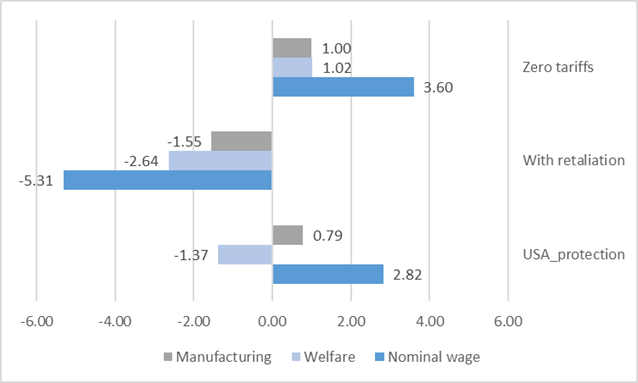 Handelskrig: Virkninger for andre land
Padadoks: Andre land kan tjene på en isolert handelskrig USA-Kina
Eksempel: Norge slipper konkurranse fra Kina i det amerikanske markedet, og konkurranse dra USA i Kina
Av samme grunn kan Norge tape på en frihandelsavtale mellom USA og Kina
Men hvis handelskrigen «generaliseres», taper alle inkludert Norge
Internasjonale verdikjeder gjør at handelskrigen generaliseres uansett..
Internasjonale verdikjeder – ikke lenger nasjonale produksjonssystemer Figur basert på OECD-WTO’s TiVA database
Nedstrøms: Hvor mye av eksporten er laget av utlandinger?
Oppstøms: Hvor mye av eksporten går til tredjeland via verdikjeder?
USA lavt på rangeringen
Men høyt i en del sektorer
51-84% av amerikanske biler er laget av utlendinger
Lovely et al. 2018, analyse av 15 bilmerker (piie.com)
Verdikjeder – handelspolitikken får nye effekter
Toll på innsatsvarer – rammer andre industrier
Eks. stål og aluminium
25% toll på all bilimport vil redusere amerikansk bilproduksjon med 1.9% og ramme 195 000 arbeidsplasser Kilde: Trump's Proposed Auto Tariffs Would Throw US Automakers and Workers Under the Bus, PIIE Trade and Investment Policy Watch 31 May 2018, by Robinson et al. 
Med mottiltak fra andre land: Enda sterkere effekter
Norge – stor oppstrøms deltakelse i internasjonale verdikjeder
Hvis USA kjøper færre biler fra Europa og Asia, rammer det norsk skipsfart og norske støtfangere
Råvarer – «alle verdikjeders mor»
Bytteforhold og etterspørselseffekter av handelspolitikk blir viktigere
Sentralt for Norge (Felbermayr et al. 2016, Melchior 2018)
Virkninger av Trumps handelspolitikk for Norge
Direkte virkninger – foreløpig ikke så store
Stål og alu: 267 mill. NOK eksport til USA i snitt 2015-2017
Indirekte virkninger: Ståltiltak fra andre land, inkludert EU (Norge unntatt p.g.a. EØS)
Det kan også være positive virkninger av handelskrig USA-Kina
Makrovirkninger I: Virkning via bytteforholdet (Felbermayr et al. 2016, Melchior 2018)
Kina: Enorm bytteforholdsgevinst de siste tiårene
Internasjonal nedgang = svekket etterspørsel og bytteforhold
Makro-effekter kan være sterkere enn de sektor-spesifikke virkningene
Makrovirkninger II: Virkning via verdikjeder
Eksempel, fisk/Kina: Norge kan rammes
Biltoll kan øke effekten (bildeler, transport)
Politisk økonomi/forhandlingseffekter: Problem for Norge hvis handel blir stormaktspolitikk
Vi har interesse av WTO og frihandel